CIRCULAR SEAM WELDING MACHINE 
AND
 LINEAR SEAM WELDING MACHINE
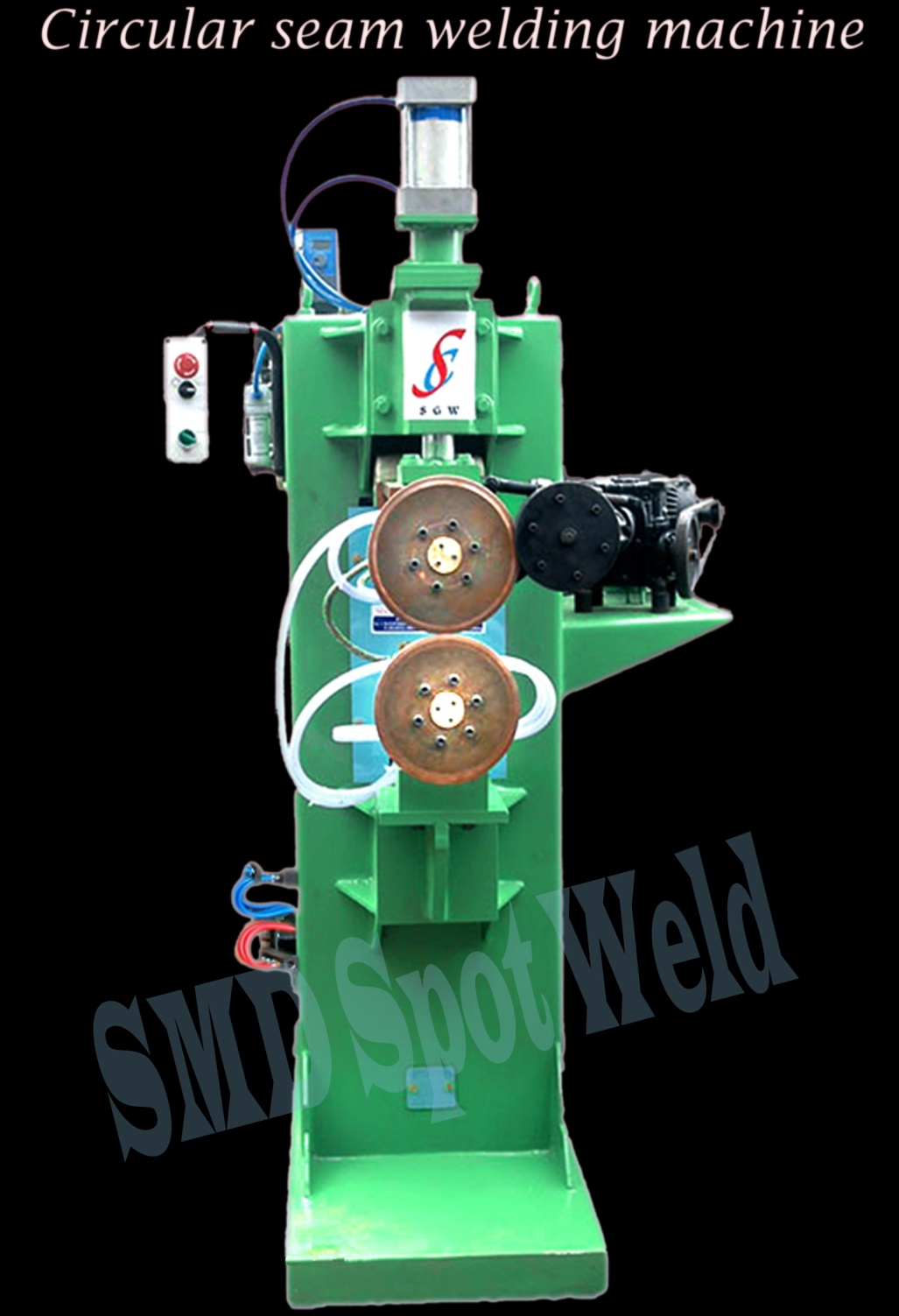 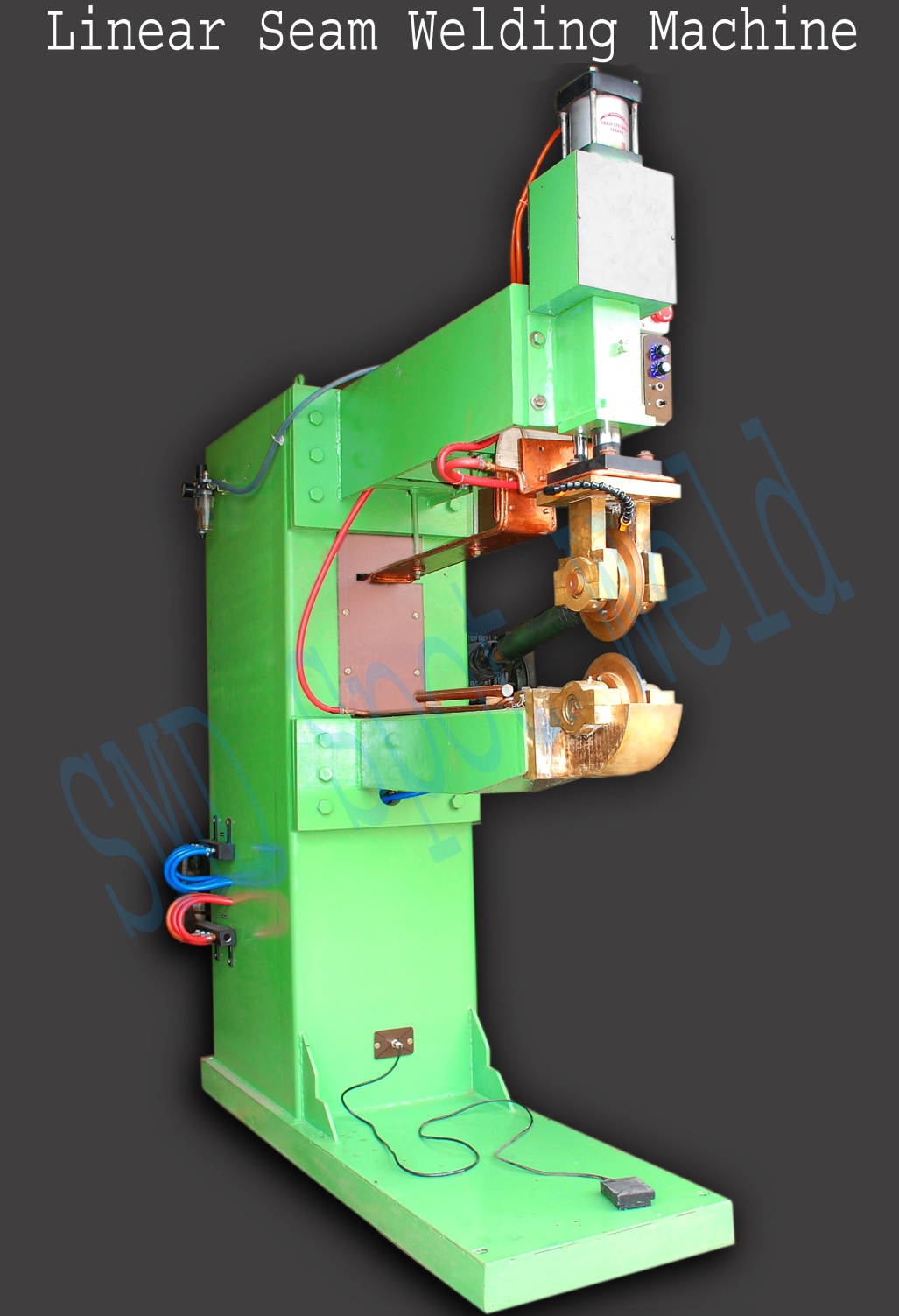 CIRCULAR AND LINEAR
Seam Welding Machine